The Origins of the Cold War
Mark Lawrence
University of Texas at Austin
Three schools of thought
Orthodox:  Soviet responsibility
Revisionist:  U.S. responsibility
Post-revisionist:  irreconcilable visions of the future
The Soviet vision

Control Eastern Europe
Weaken Germany
Cooperation if possible, confrontation if necessary to achieve 1 and 2
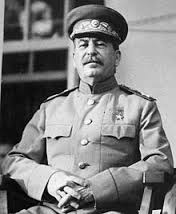 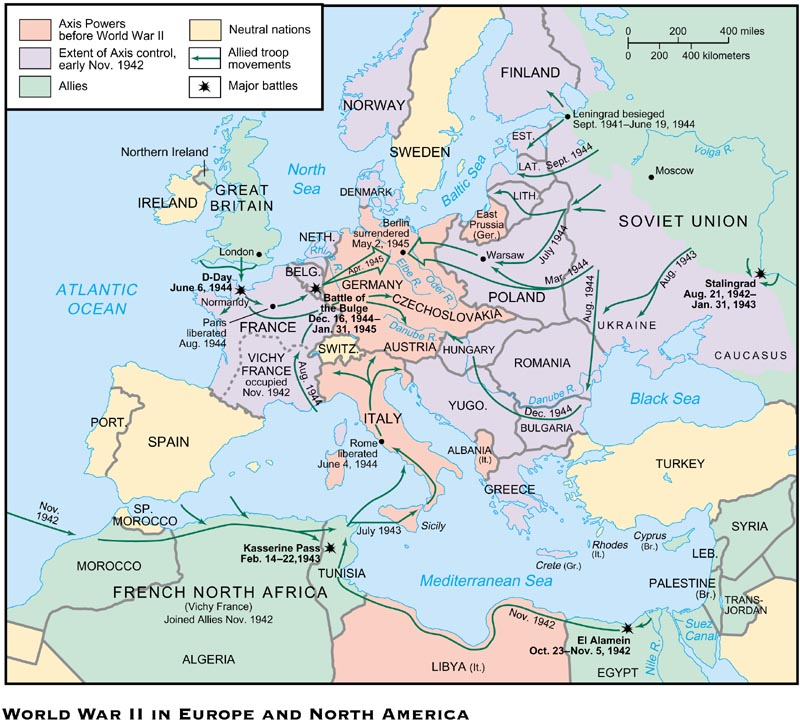 The U.S. vision

Open world economic order
Decolonization
Collective security if possible, reliance on allies if necessary
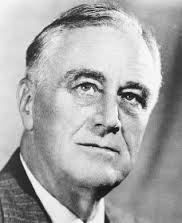 Points of Contention
Status of Eastern Europe
Status of Germany
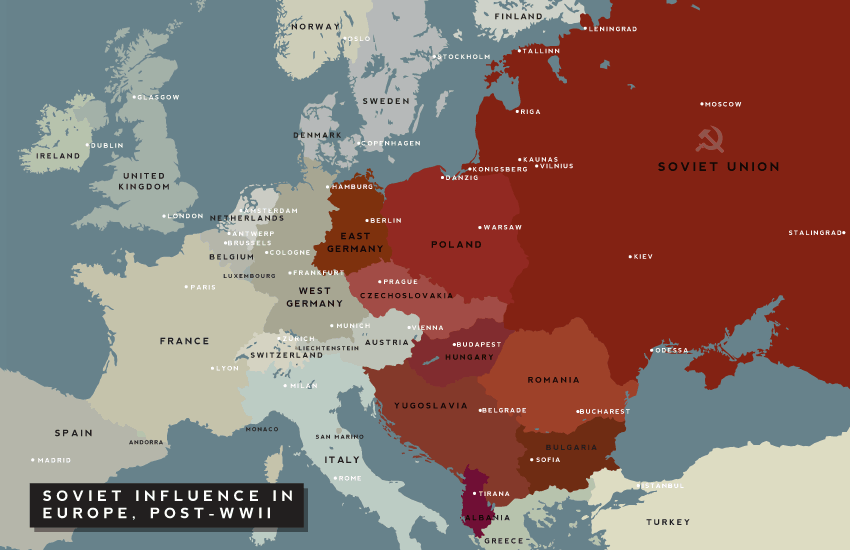 Irritants
1.  Turmoil in France, Italy, etc.
2.  Chinese civil war
3.  Soviet paranoia
Anticommunism in the United States